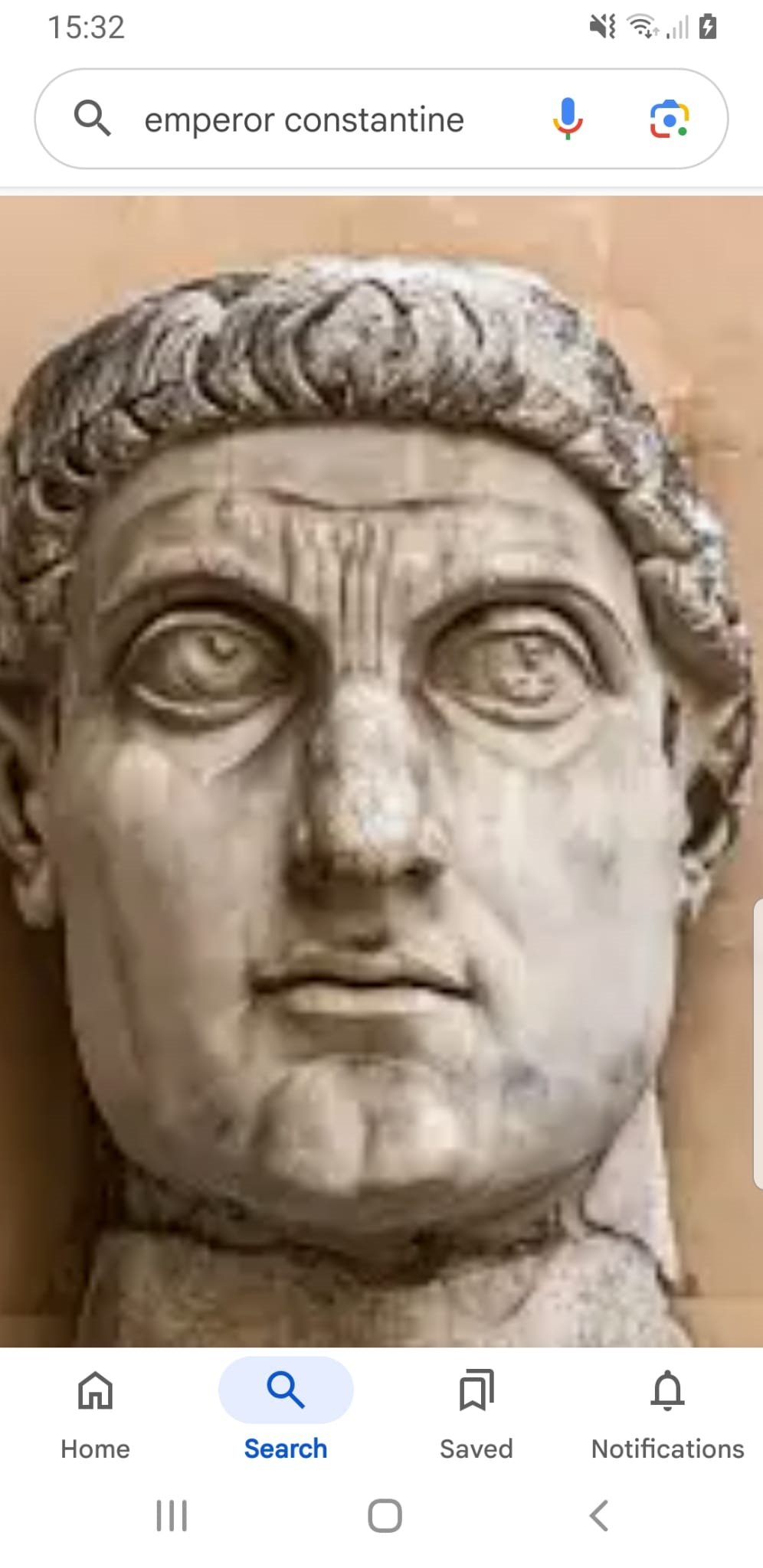 Emperor Constantine
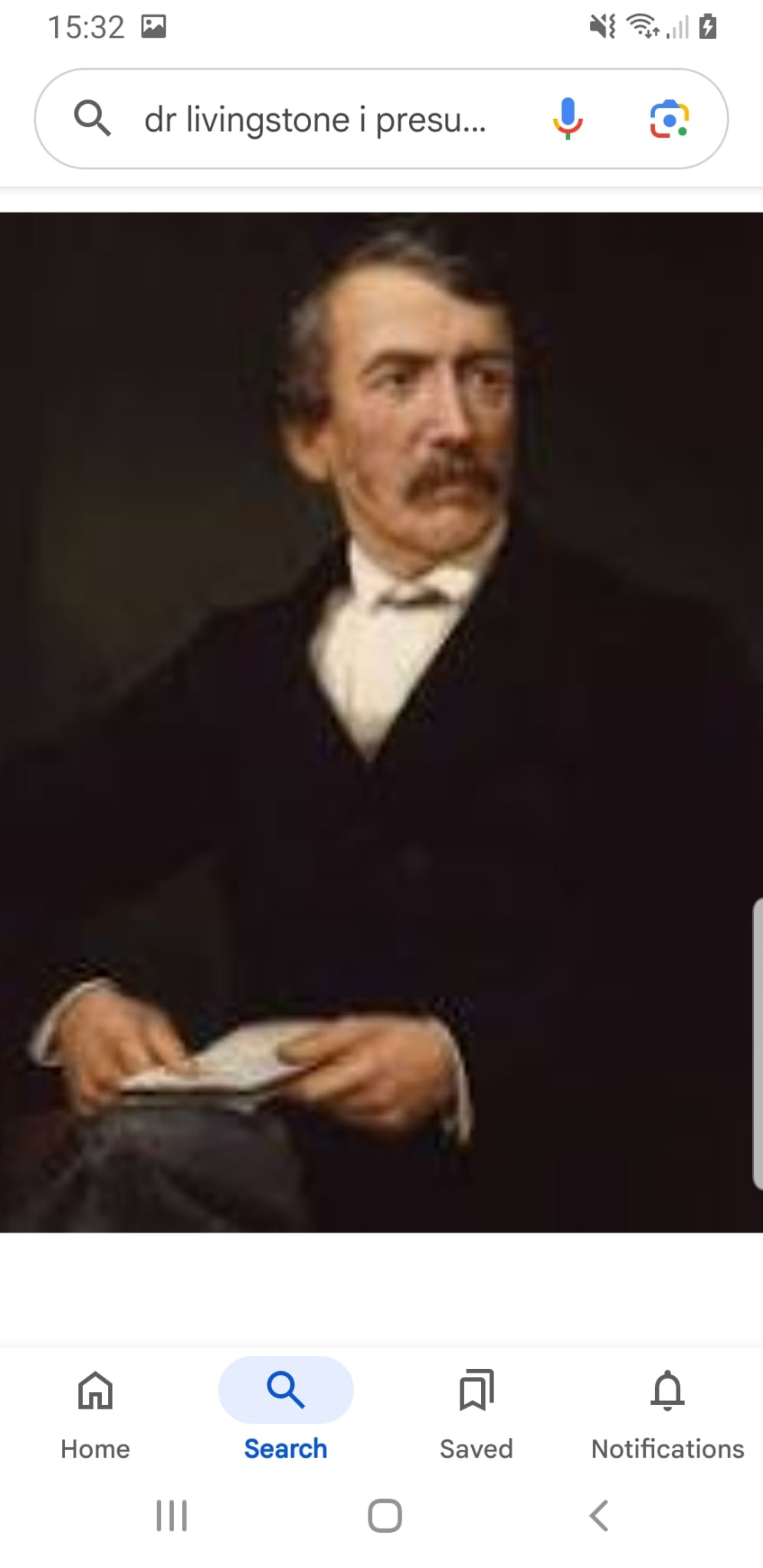 Dr Livingston
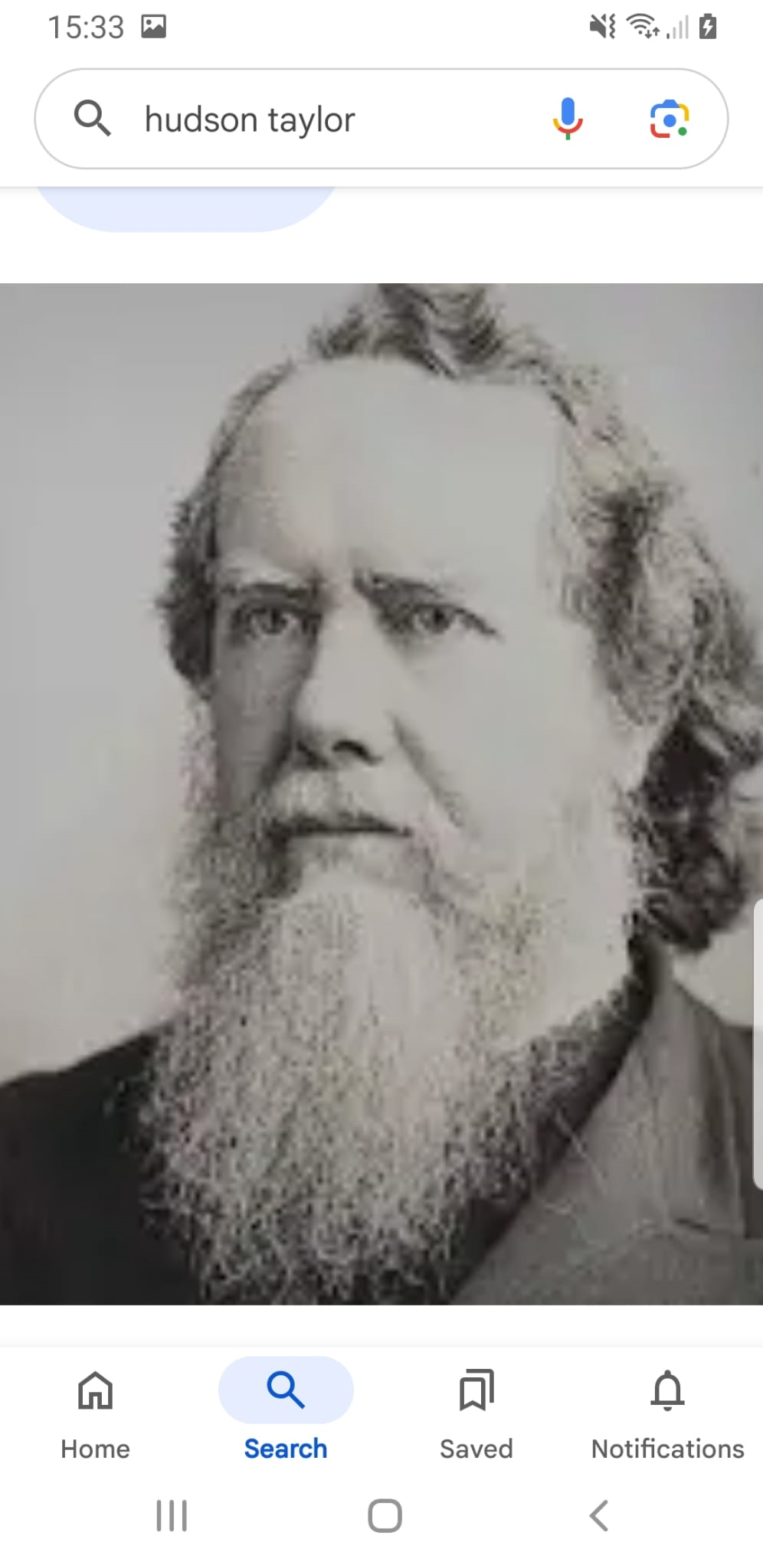 HudsonTaylor
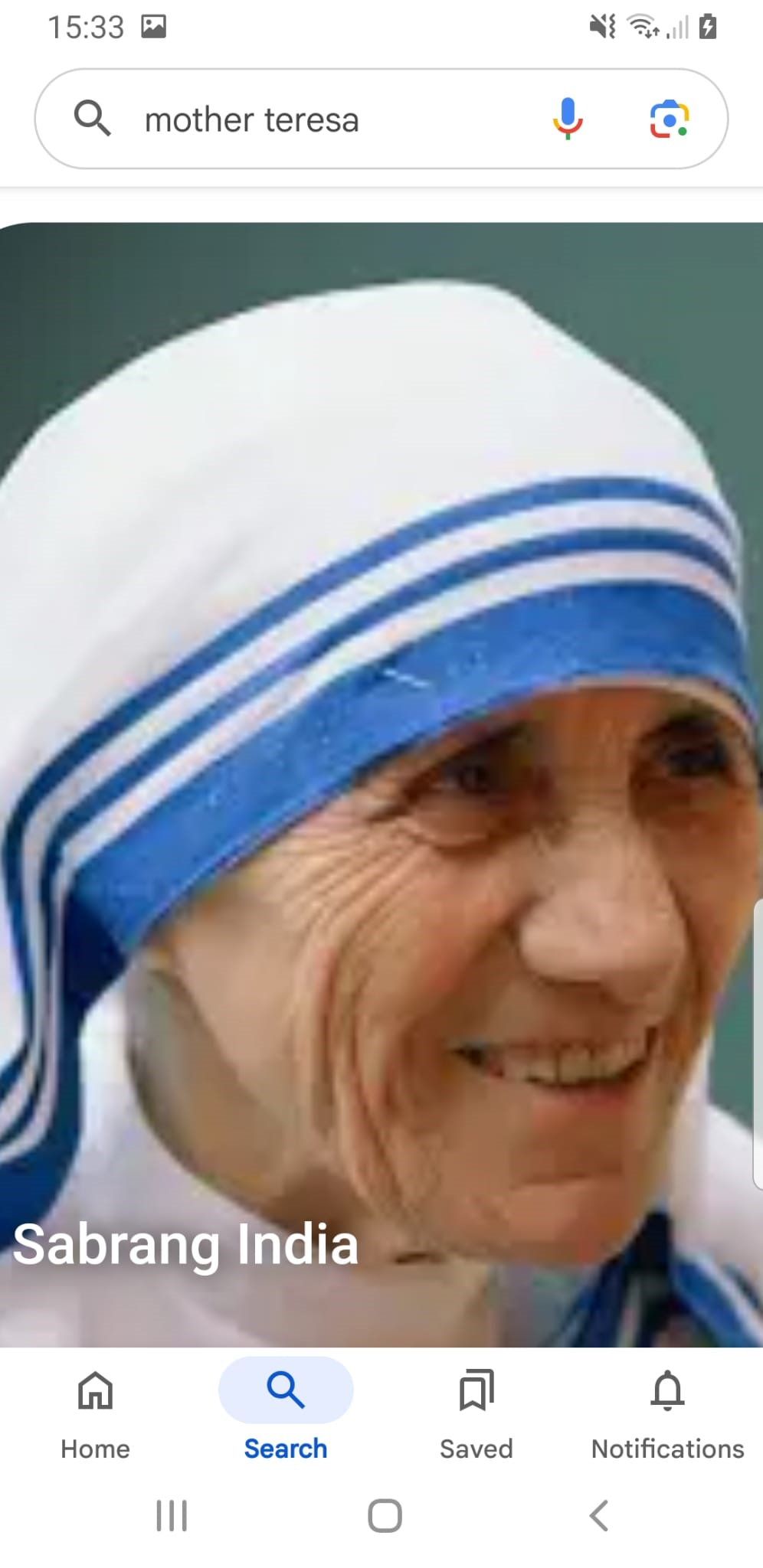 MotherTeresa
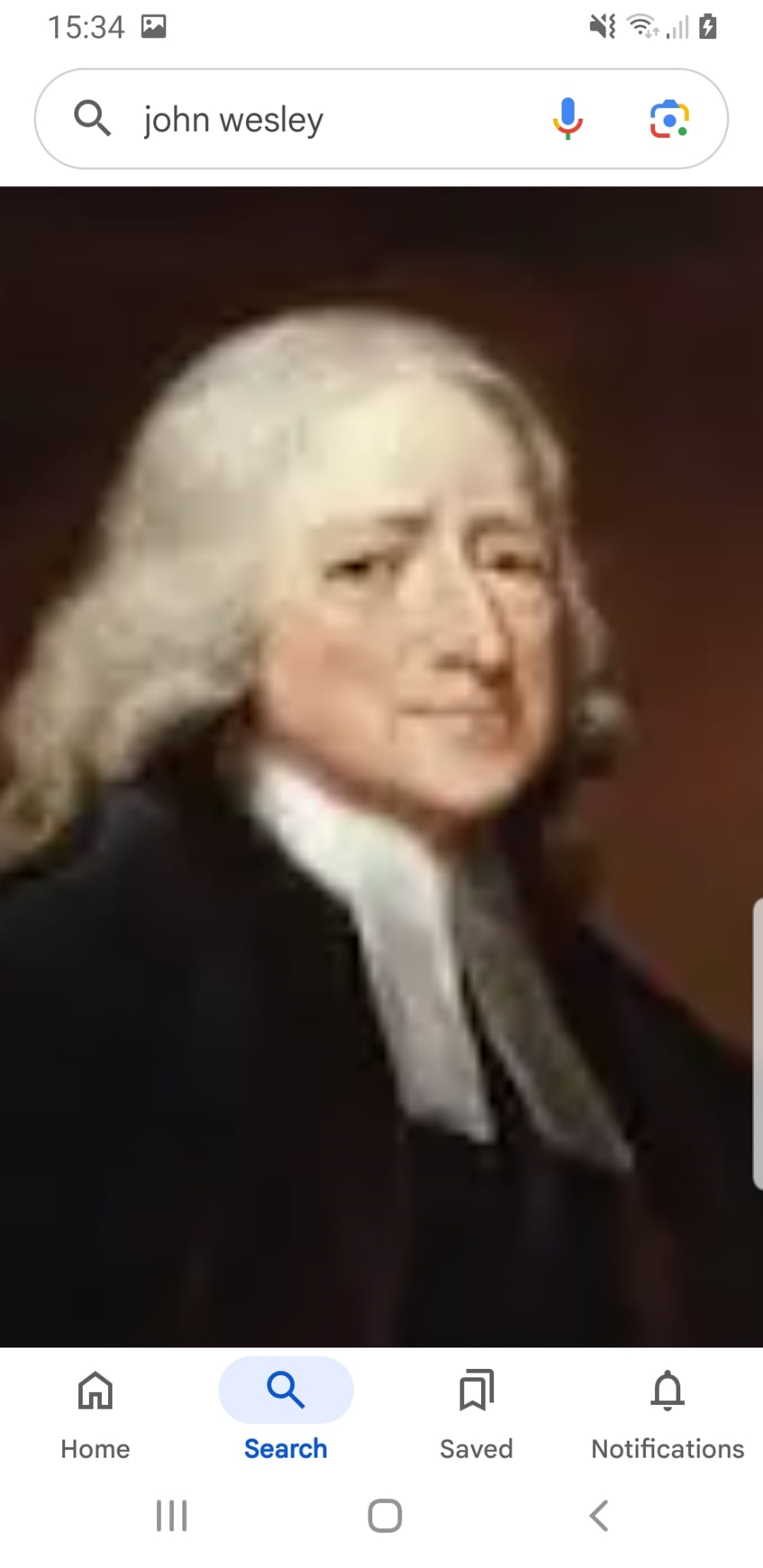 JohnWesley
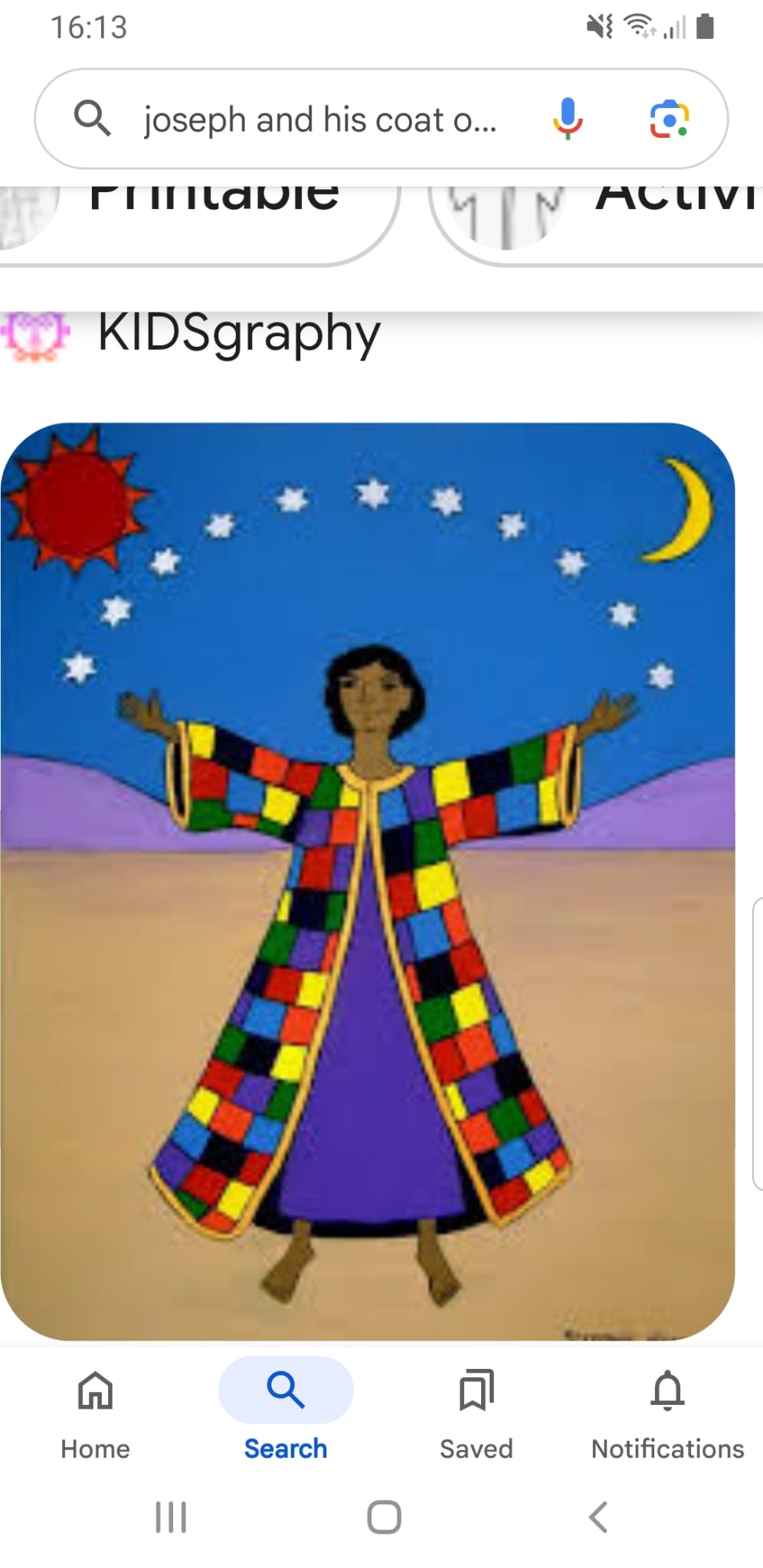 Jospeh